Change and the individual
Michael Oakes
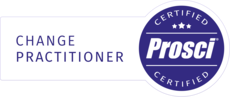 rm.com/seminars
The process and methodology of managing individuals within an organization to facilitate a change in behaviours.
[Speaker Notes: Technical changes almost inevitably affect the way people need to behave – management of their behavior is change management

What is change management?
A process of managing individuals through change
A set of “tools” that help to ensure people adopt behaviours in line with change
A methodology based around enabling people to adopt change in a controlled manner
The side of projects that often gets overlooked  

Project management = task based 
Change management = behaviour based 

What isn’t it? 
Project management
A way to force people do what you want! 
An exact science – people are unpredictable
A poor relation to project management]
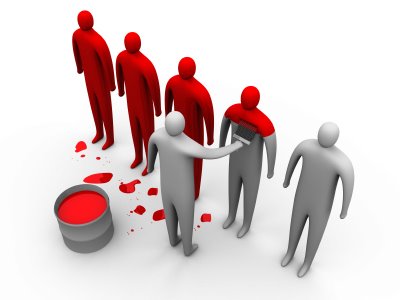 Reasons for Change Management
Benefit realization and financial outcomes
Impact and Risk Management
Resistance Management
“Business” Performance Improvement
6x improvement on keeping to schedule
9x improvement on meeting objectives
Planning
Project Description
Starling will migrate the school’s systems to a new cloud ecosystem and build a foundation for the school to take advantage of the new collaboration and information sharing tools from Google. The objective is to reduce the current server footprint and make this a foundation of tools that simplify the management and use of IT systems.

Project Deliverables
 Migrate all mail to Gmail keeping the domain name the same
 Migrate shared files to Team Drives with ACL set to same as school servers
 Migrate user data to new G Suite user accounts
 Configure Google Classroom for all users
 Create Classrooms based on 
Class groups
Teacher Subject Groups
Year Groups
Add Guardian access
 Configure Google Sites for all school clubs
 Configure Google Sites as an intranet for the school
 Migrate users from Microsoft Office 2013 to using G Suite productivity apps
Project vs Change
Technical 

Scope Management

Timescale Management

Delivery Management

Finance Management
People

Communications Management

Sponsor Management

Sponsor Coaching

Resistance Management
[Speaker Notes: Project vs Change Management]
What is changing…
What if we don’t…
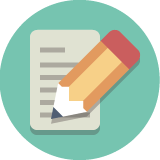 What’s in it for me…
Why are we changing…
[Speaker Notes: The Brief]
(Change) Project Description
Project Starling will change the way we communicate, from the tools we use to the way we work, it will revolutionize the way in which we share and store information across the school. 
If we don’t change our process now we will 
not be able to afford the upkeep of the current IT. 
become less attractive to potential students as we get further behind with IT. 
risk being non-compliant with the data protection through ageing IT. 
These changes will reduce the cost incurred for the school for keeping and licensing large hardware reliant systems. Leaving finances to be allocated to projects closer to the classroom.
The project will create a simple platform to reduce the amount of time spent sharing, searching for and curating information. Giving time back to users for their primary roles.
It will involve new working practices that will ensure communications have clear channels, are faster and collaborative. Ensuring clarity and simplicity for all users.
Core Project Team
[Speaker Notes: The Core Team]
Primary Sponsor
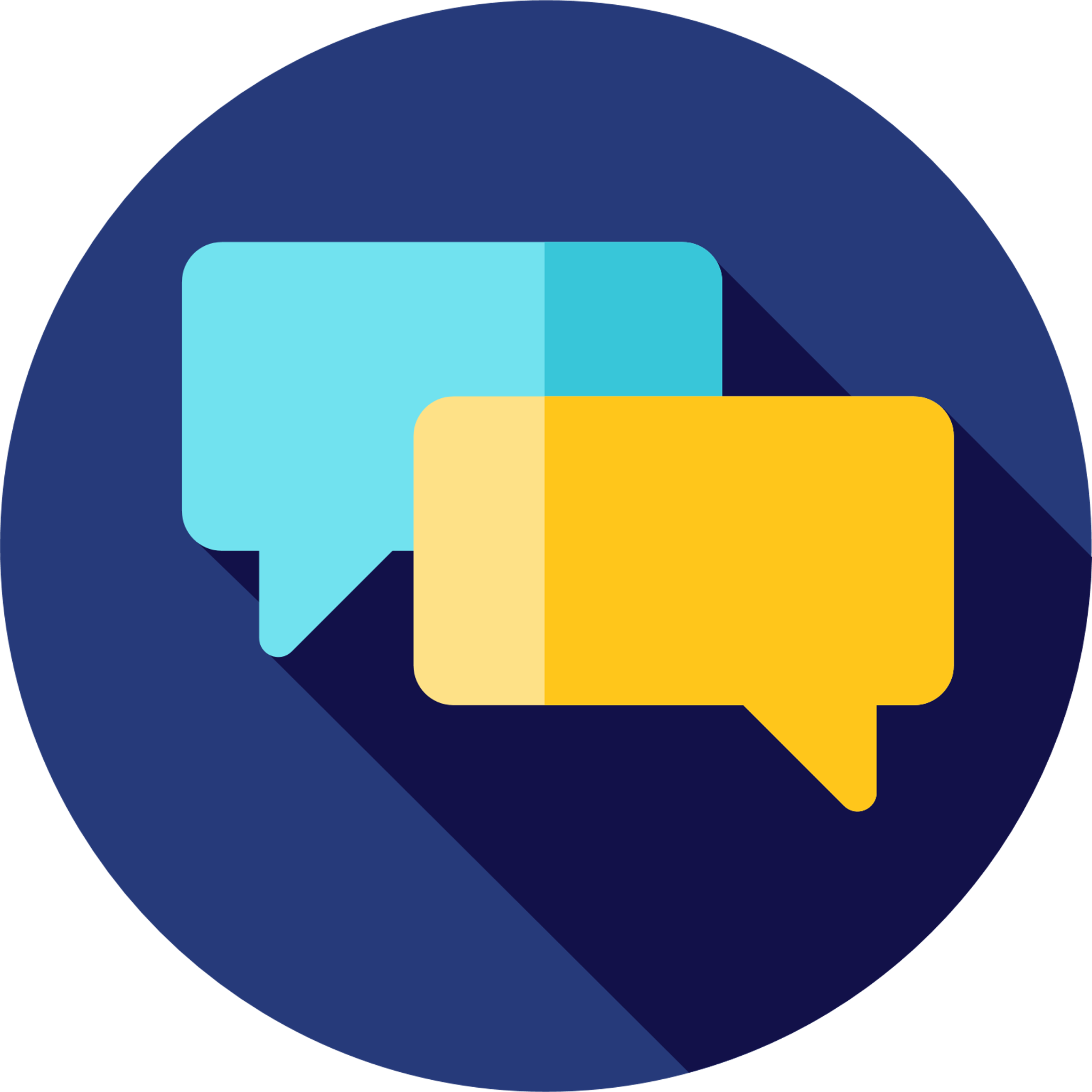 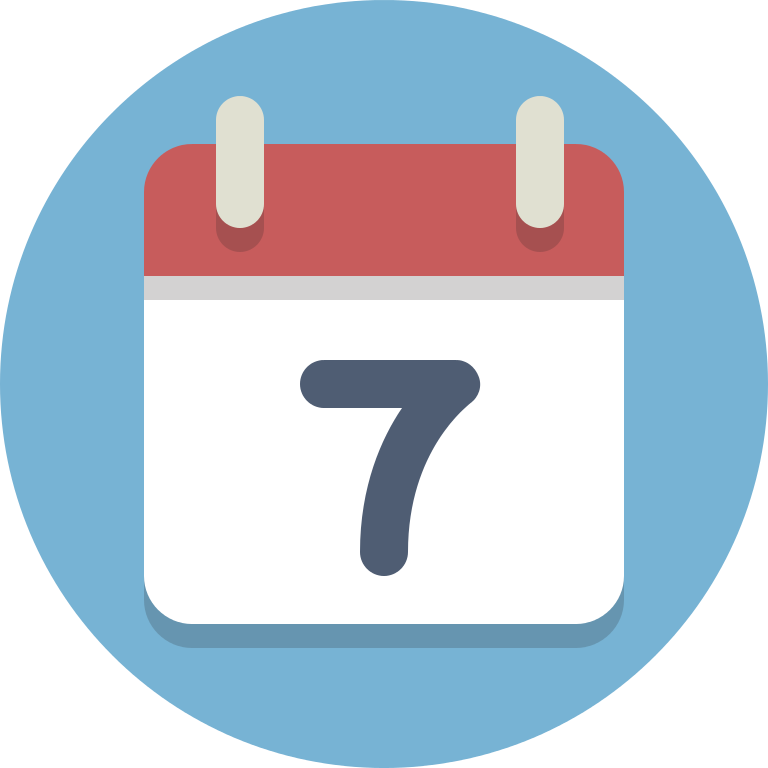 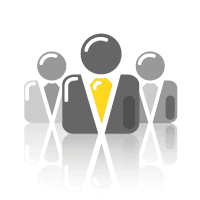 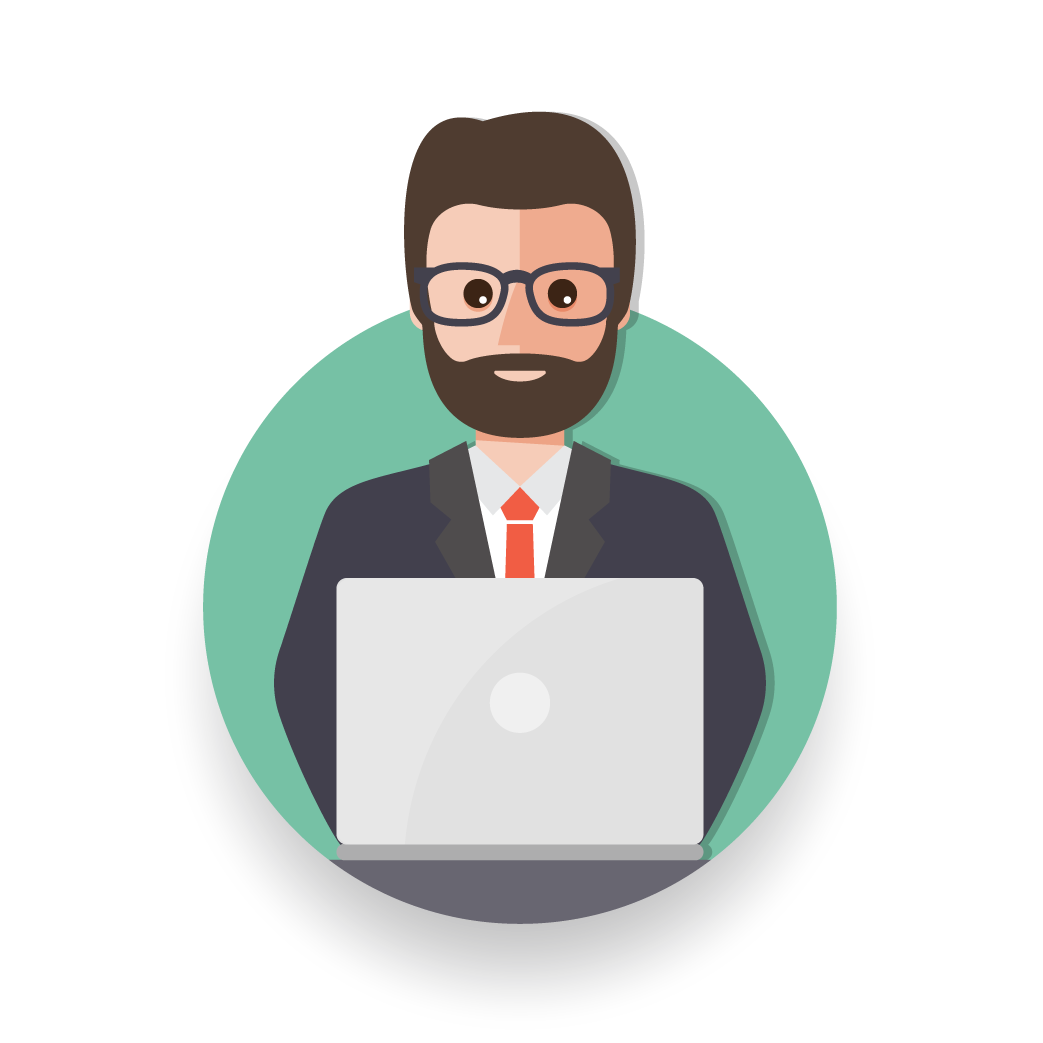 Change
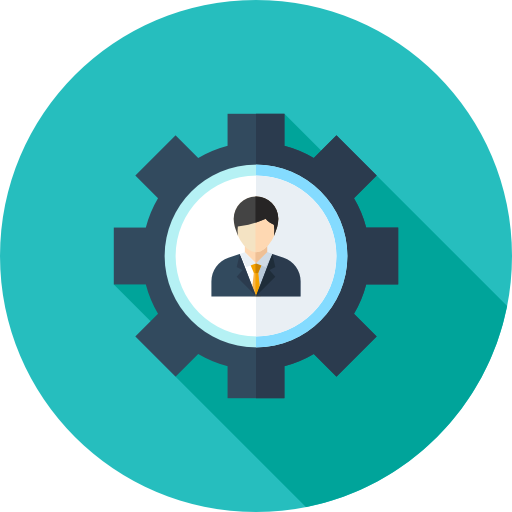 Project
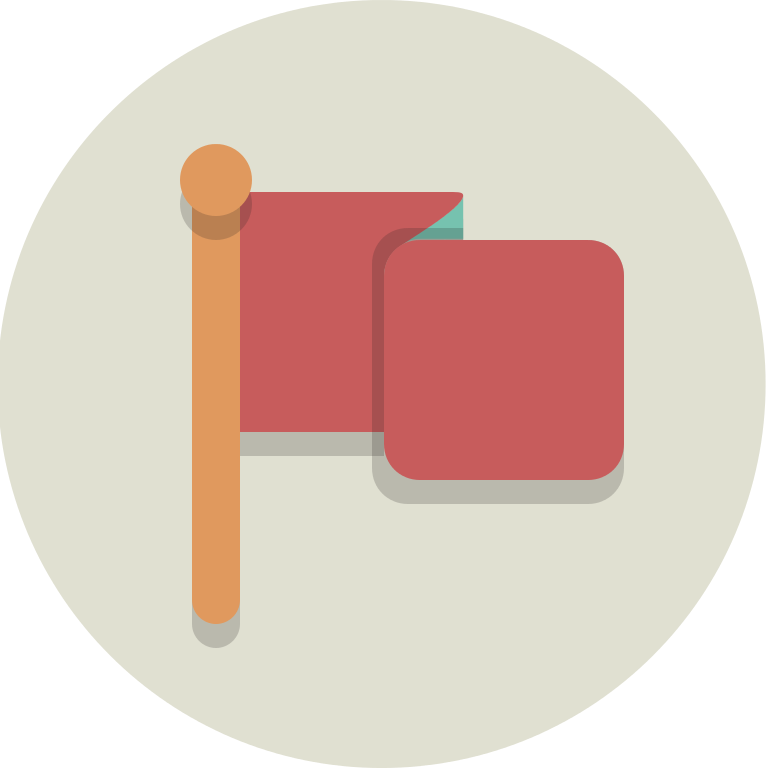 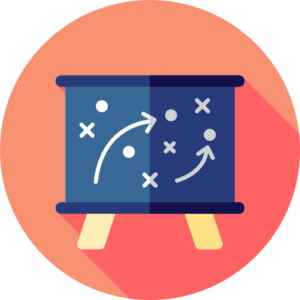 [Speaker Notes: The Primary Sponsor – tell them what their role is]
ConfidenceCapacity Receptiveness
[Speaker Notes: Assess the team]
Affected Team Review
Impact Scale

0 = None
1 = Very Low
2 = Low 
3 = Moderate
4 = High
5 = Very High
Unique Challenges
Perceived need for change
There’s nothing wrong with the current system
I don’t see what this is adding 
Change History
This was a nightmare last time
Another change for the sake of change
Capacity
I don’t have time to learn new things
I’ve got enough to do without this
Key Messages
Audience
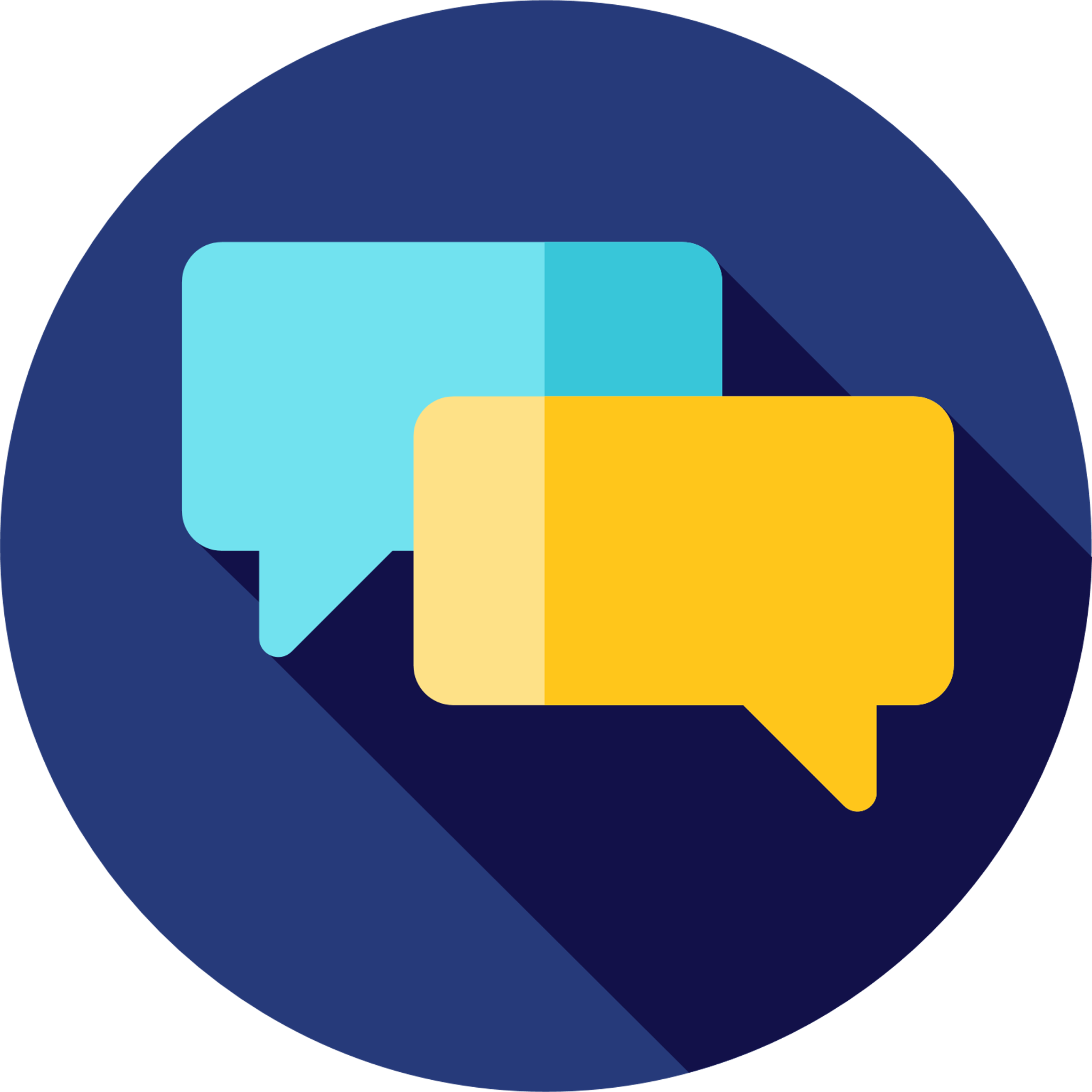 Communications Plan
WHO?
Method
Timing
Key Messages
These changes will free up finances to be allocated to projects closer to the classroom.
The project will create a simple platform to give time back to users for their primary roles.
It will ensure communications have clear channels, are faster and collaborative. Assuring clarity and simplicity for all users.
Planning
Build WHY and WIIFM into the plan
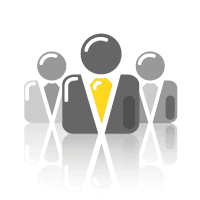 Convince them of the change 
Tell them what you need from them
Get managers / champions on board early
Understand your audience
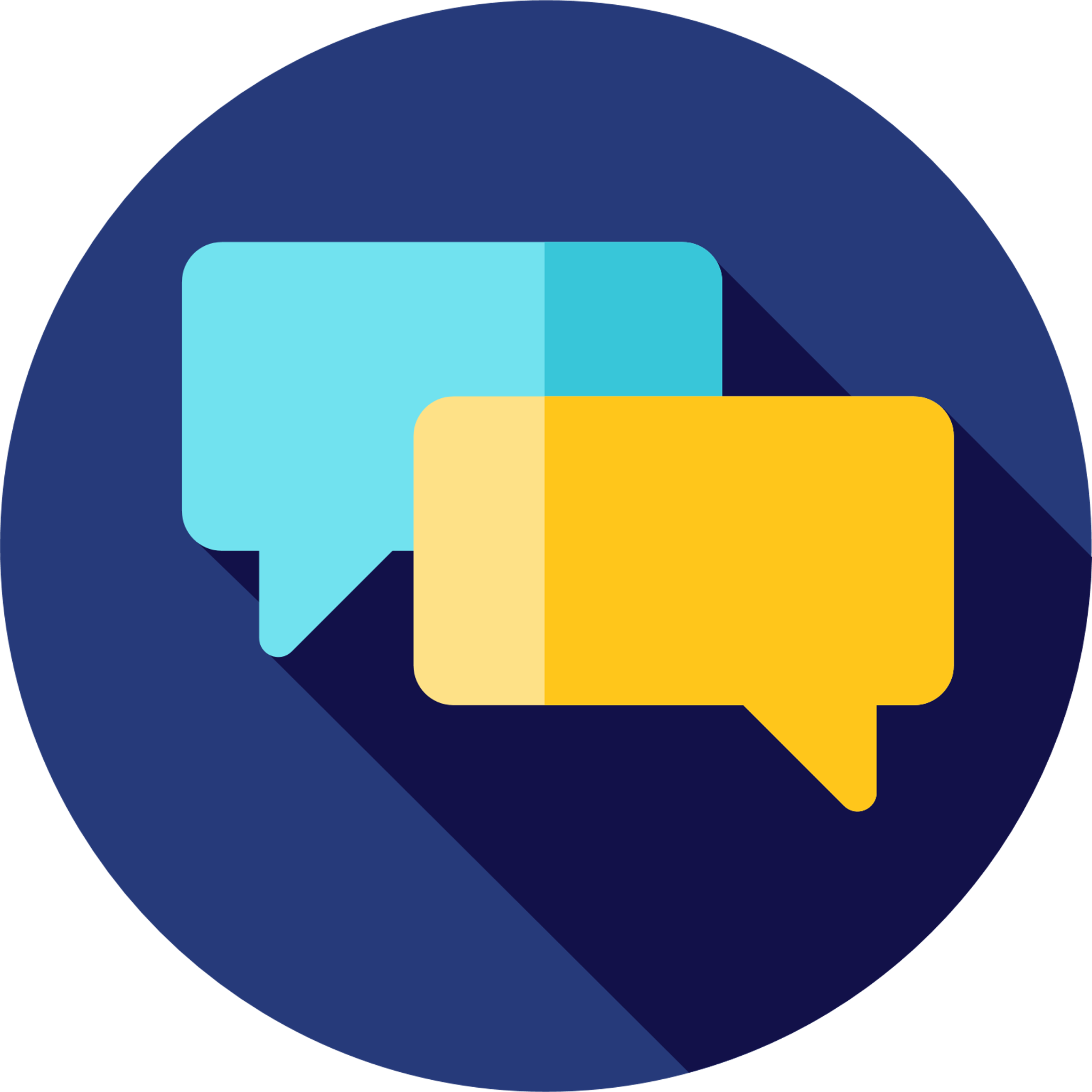 Plan your communications
Delivery
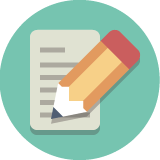 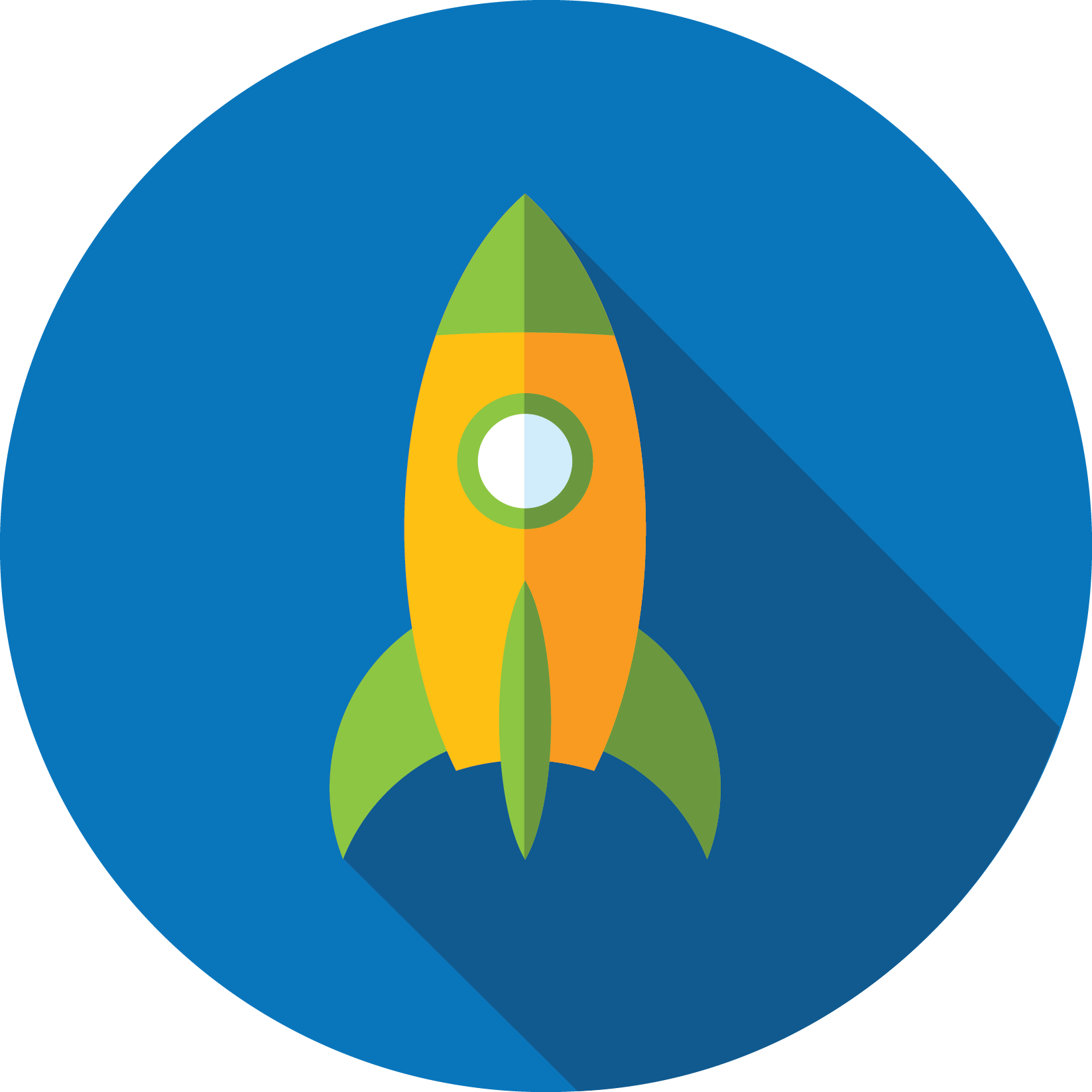 Launch
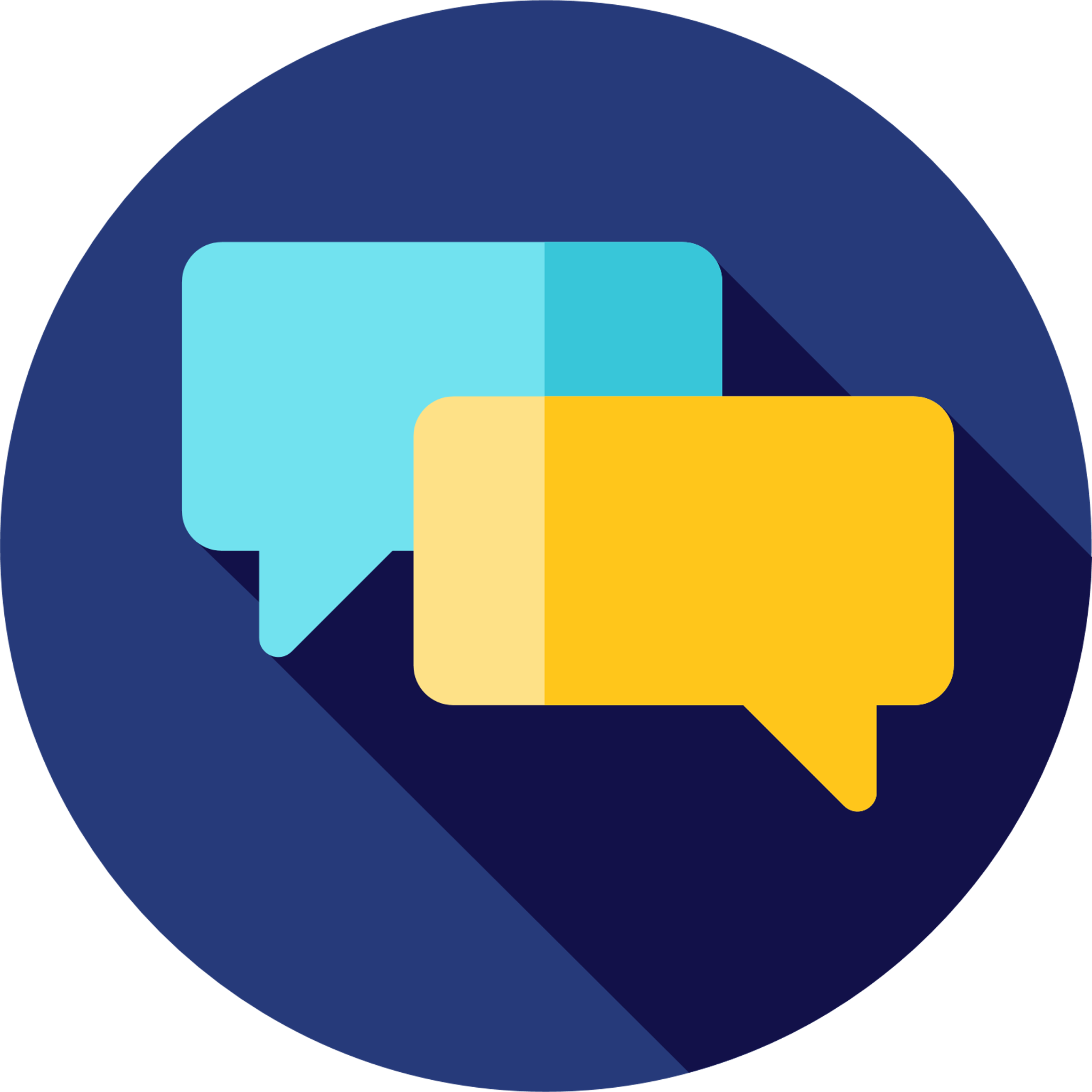 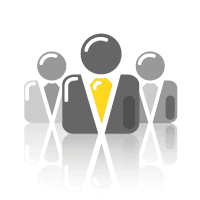 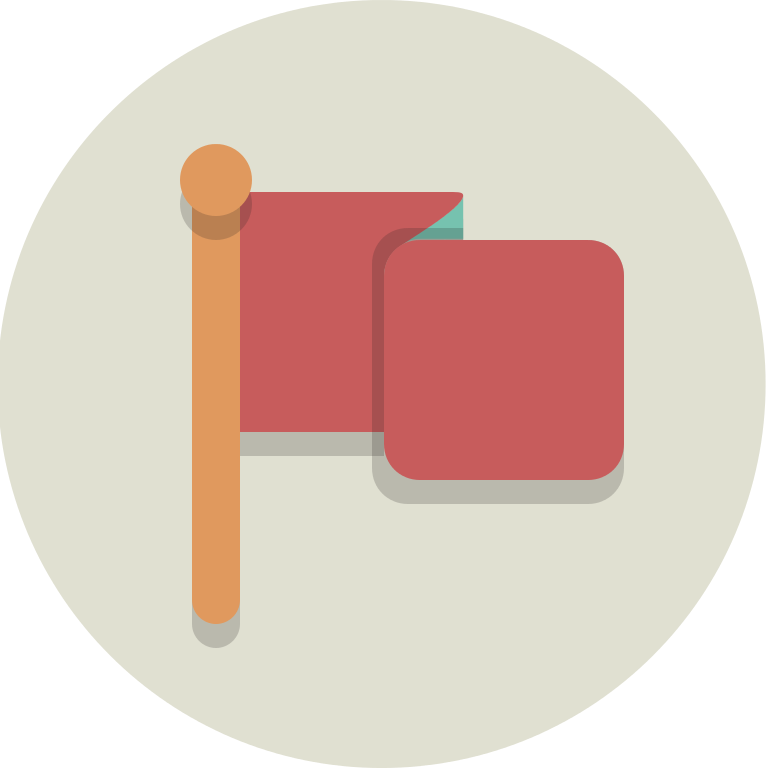 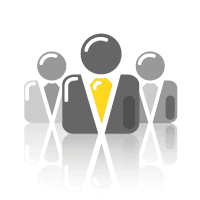 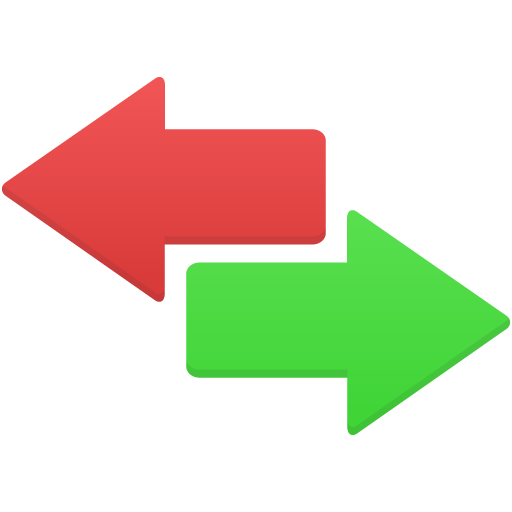 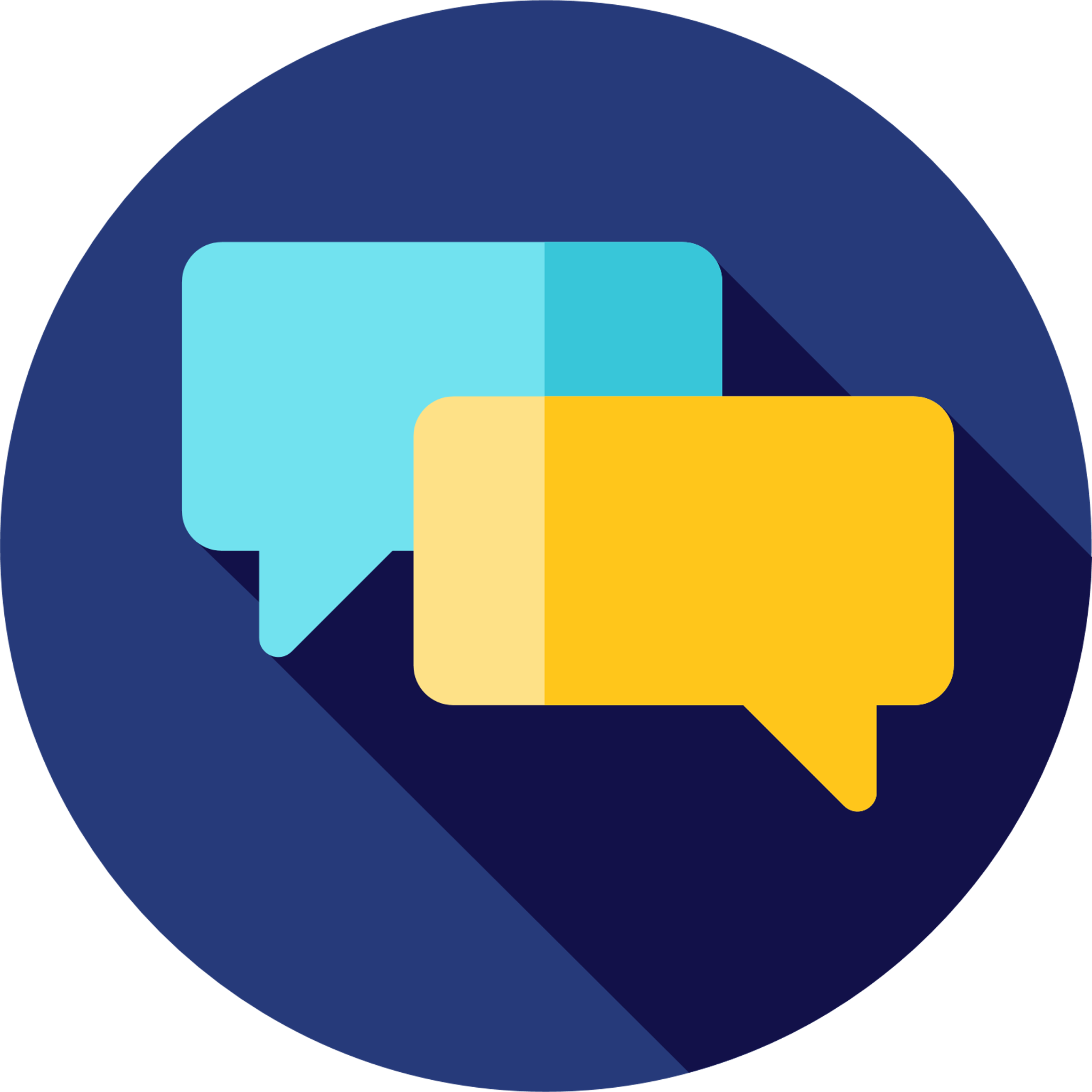 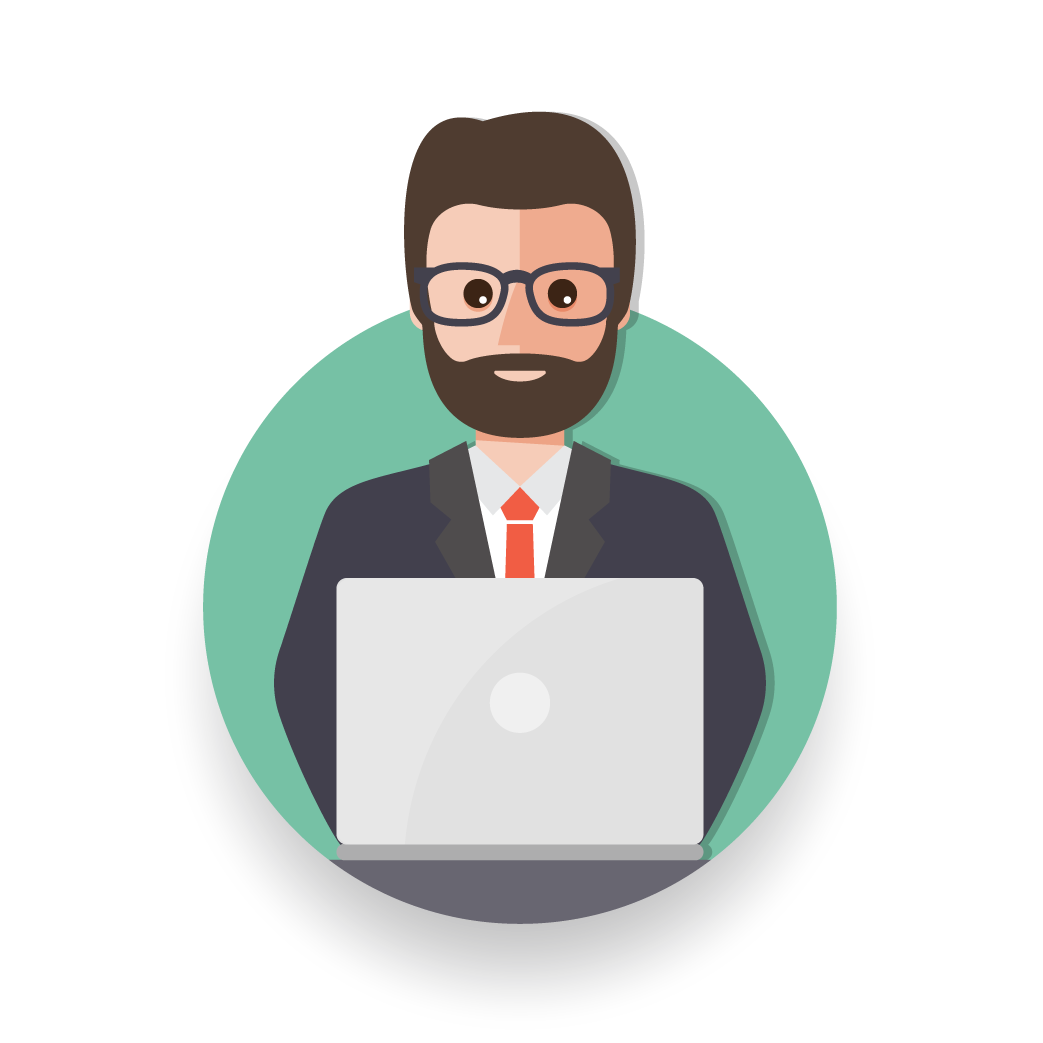 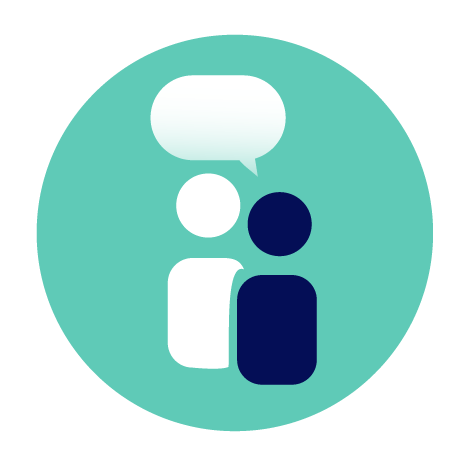 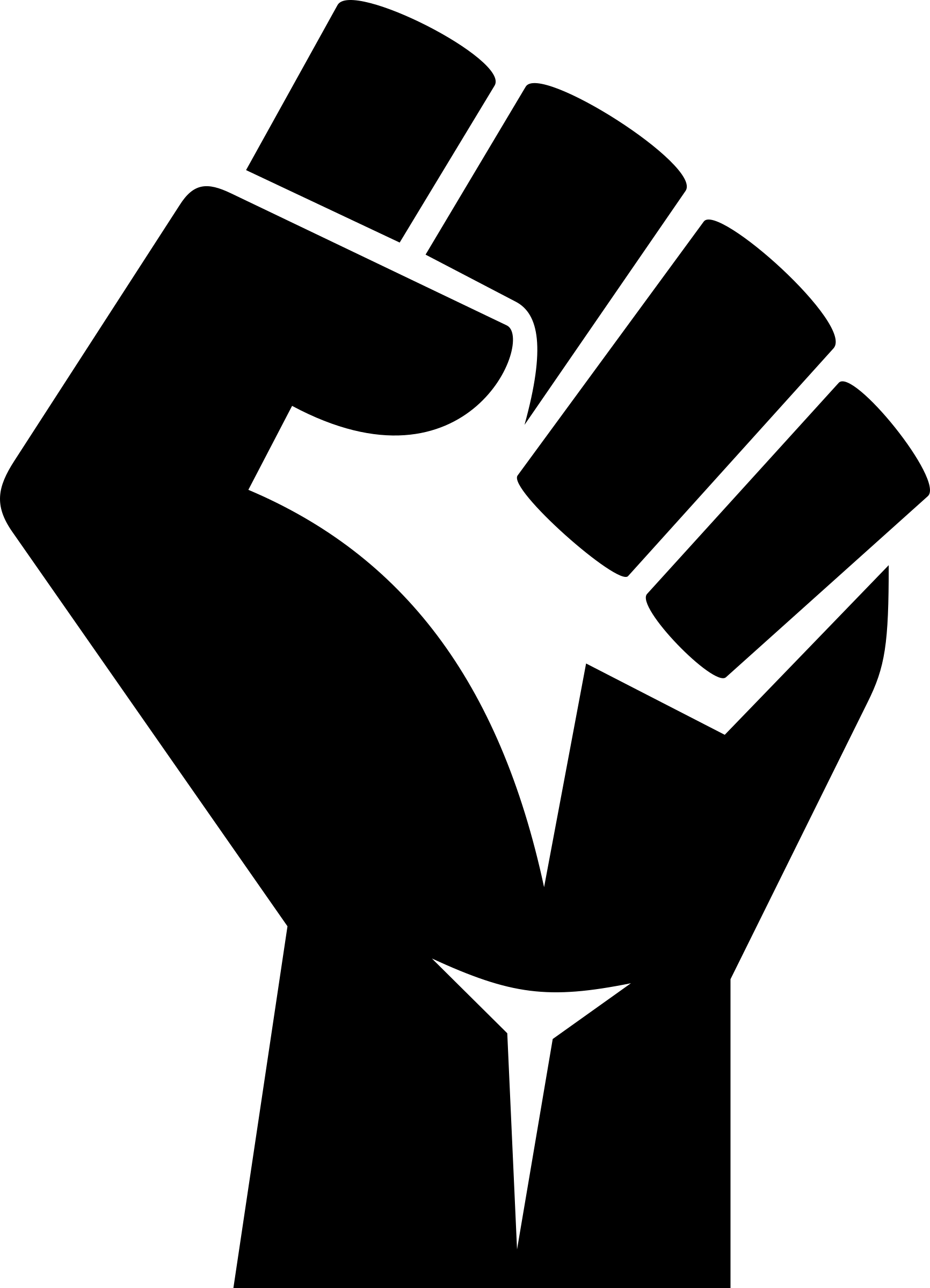 Sponsors
Monitoring Progress
The Five Building Blocks for Successful Change
A
Awareness
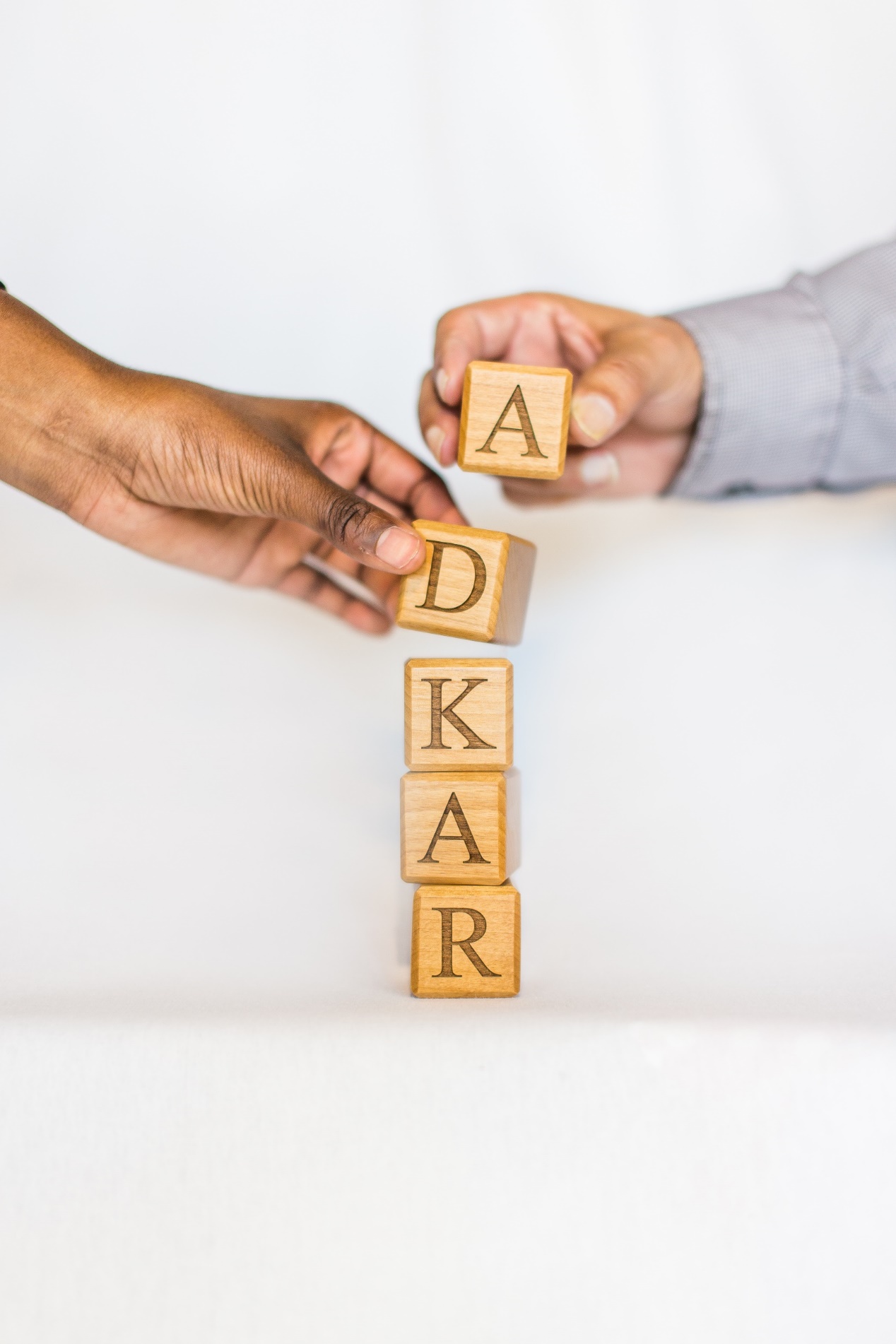 D
Desire
K
Knowledge
A
Ability
R
Reinforcement®
Prosci ADKAR Model
A
D
K
A
R
Prosci® ADKAR® Model
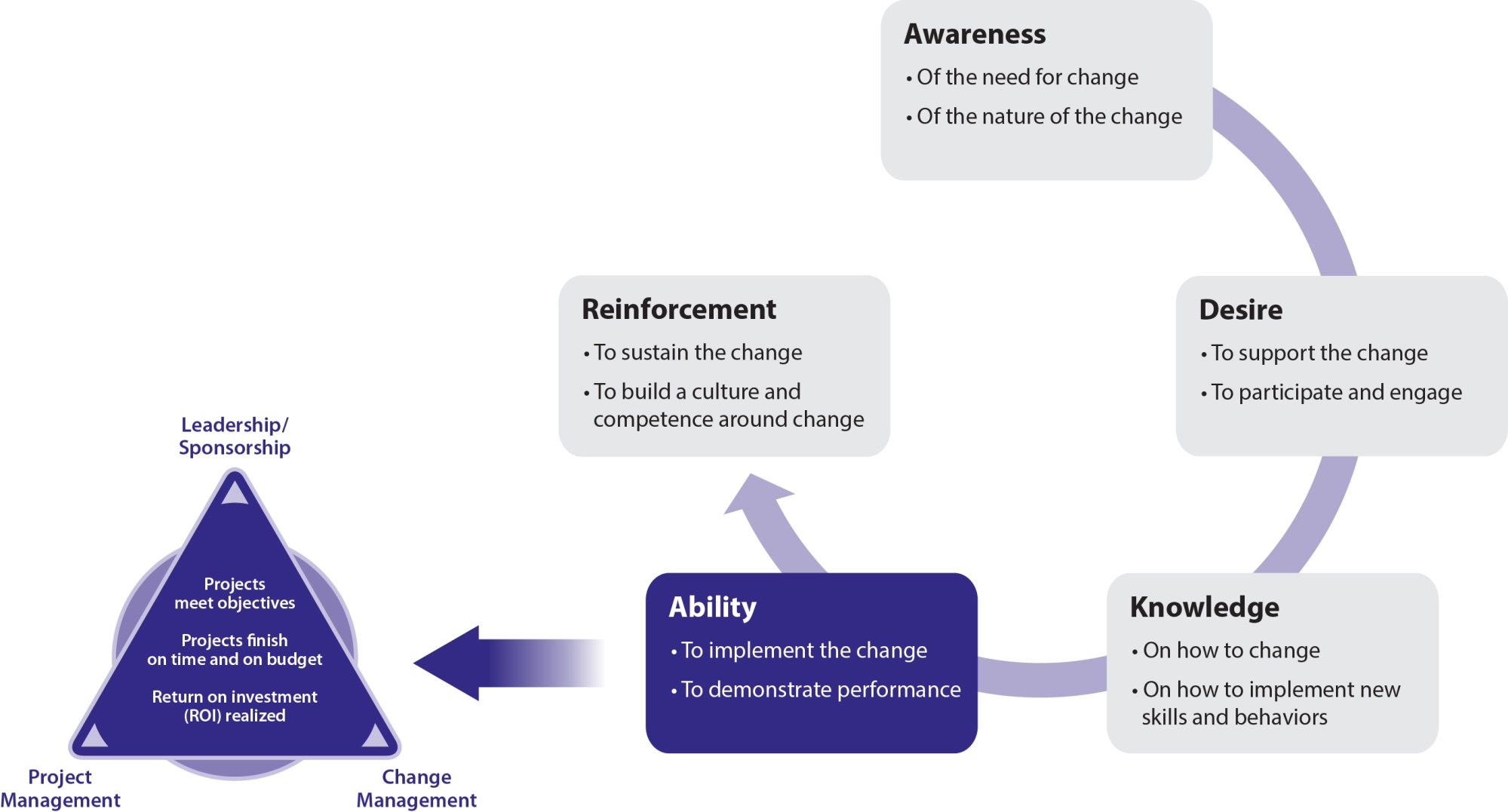 Not Everyone Changes at the Same Pace
Awareness
Desire
Knowledge
Ability
Reinforcement
Person A
Person B
Person C
Person D
Person E
Person F
Person G
Person H
Person I
Time
Mitigating Negative Consequences
With change, expect a decline in productivity and an increase in resistance.
1st Communication or 1st Rumor
Comfort/Security
Productivity loss
Employee dissatisfaction
Passive resistance
Increasing resistance/decreasing productivity
Worry/Uncertainty
Turnover of valued employees
Tangible customer impact
Active resistance
Opt-out of the change
Flight/Risk
Time
Prosci® Flight Risk Model
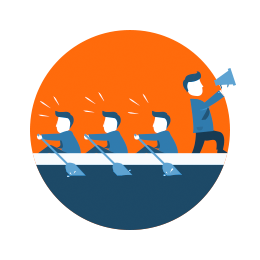 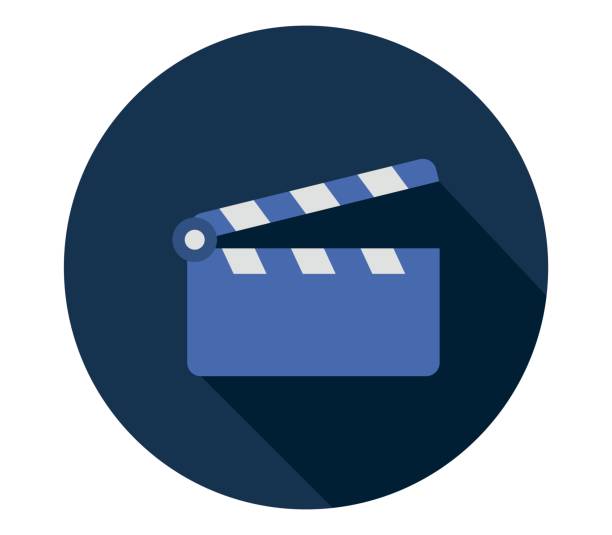 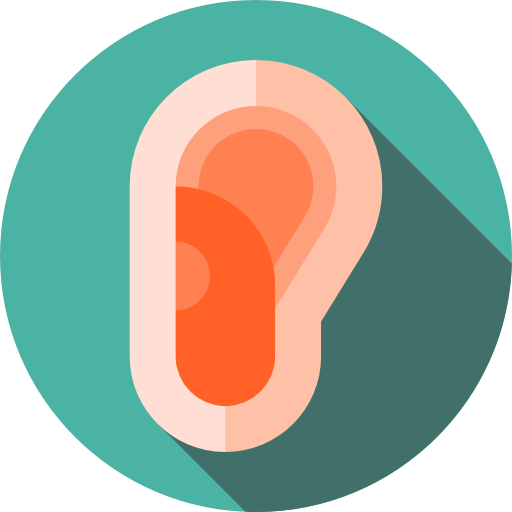 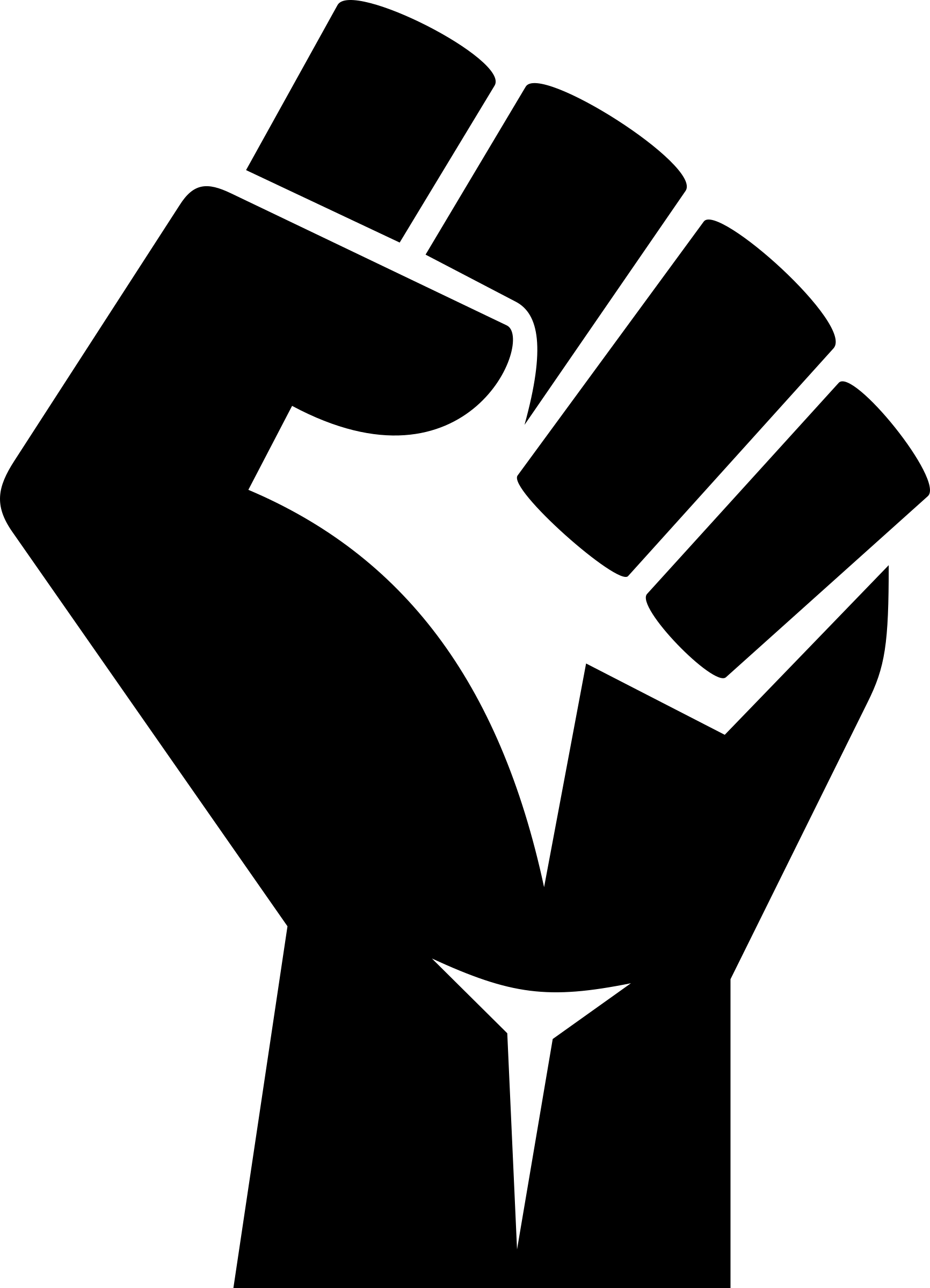 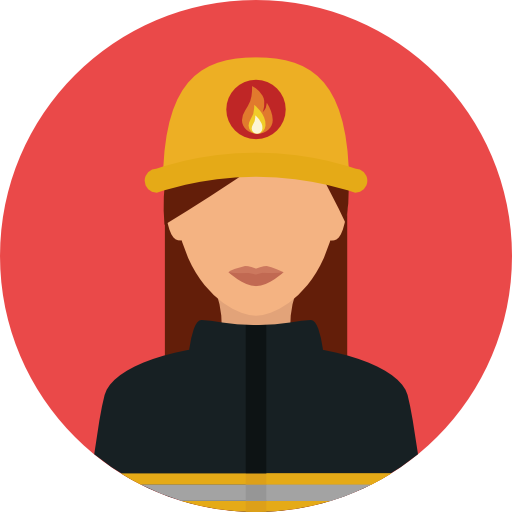 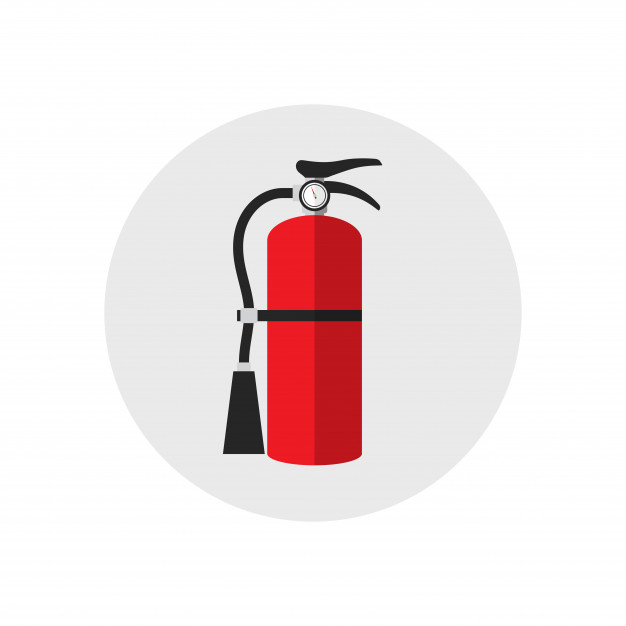 Resistance Management
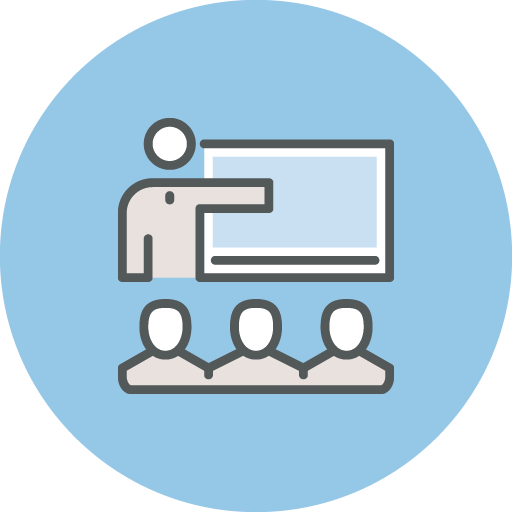 Training Plan
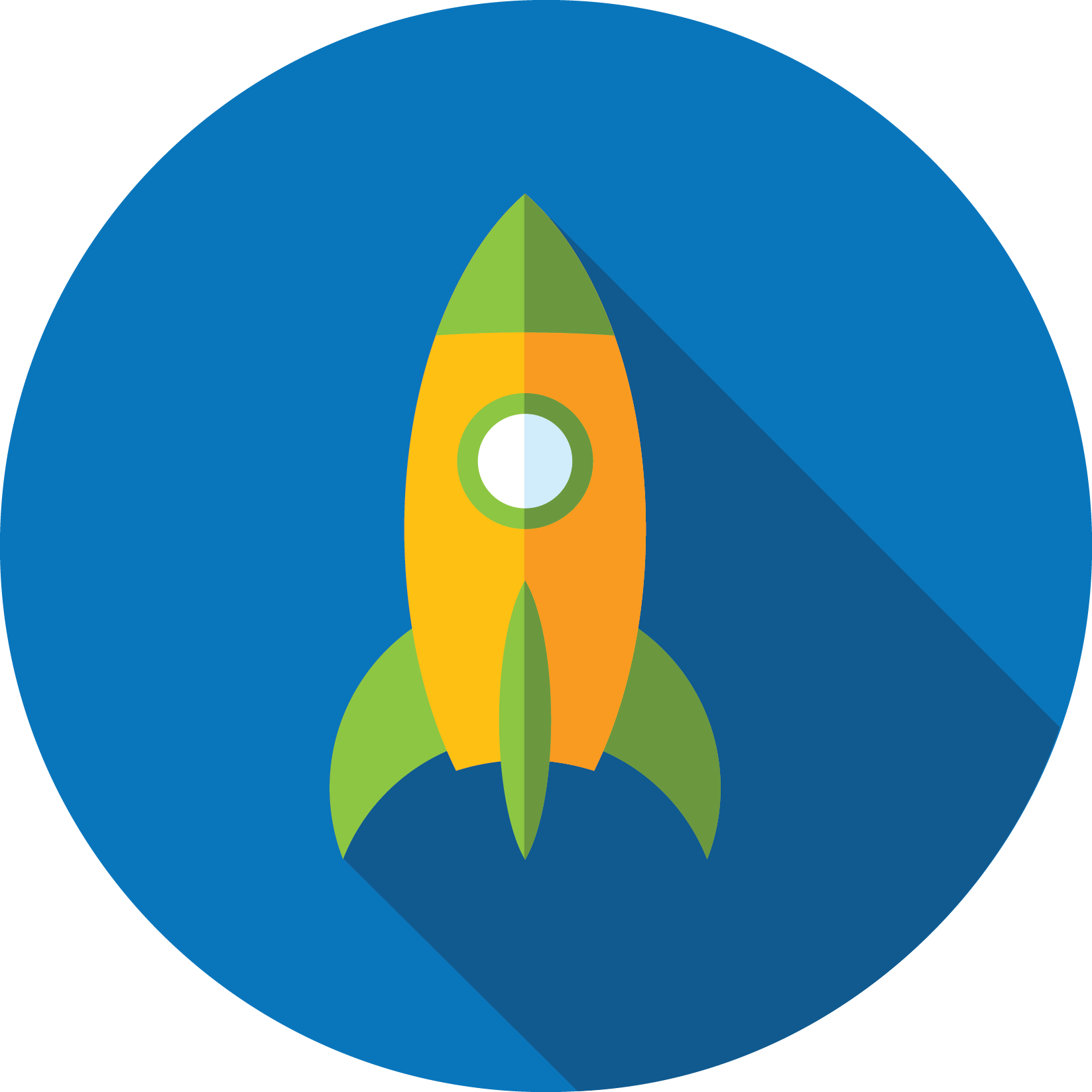 Primary Sponsor must be visible and participate
Tailor your communications
Get people excited
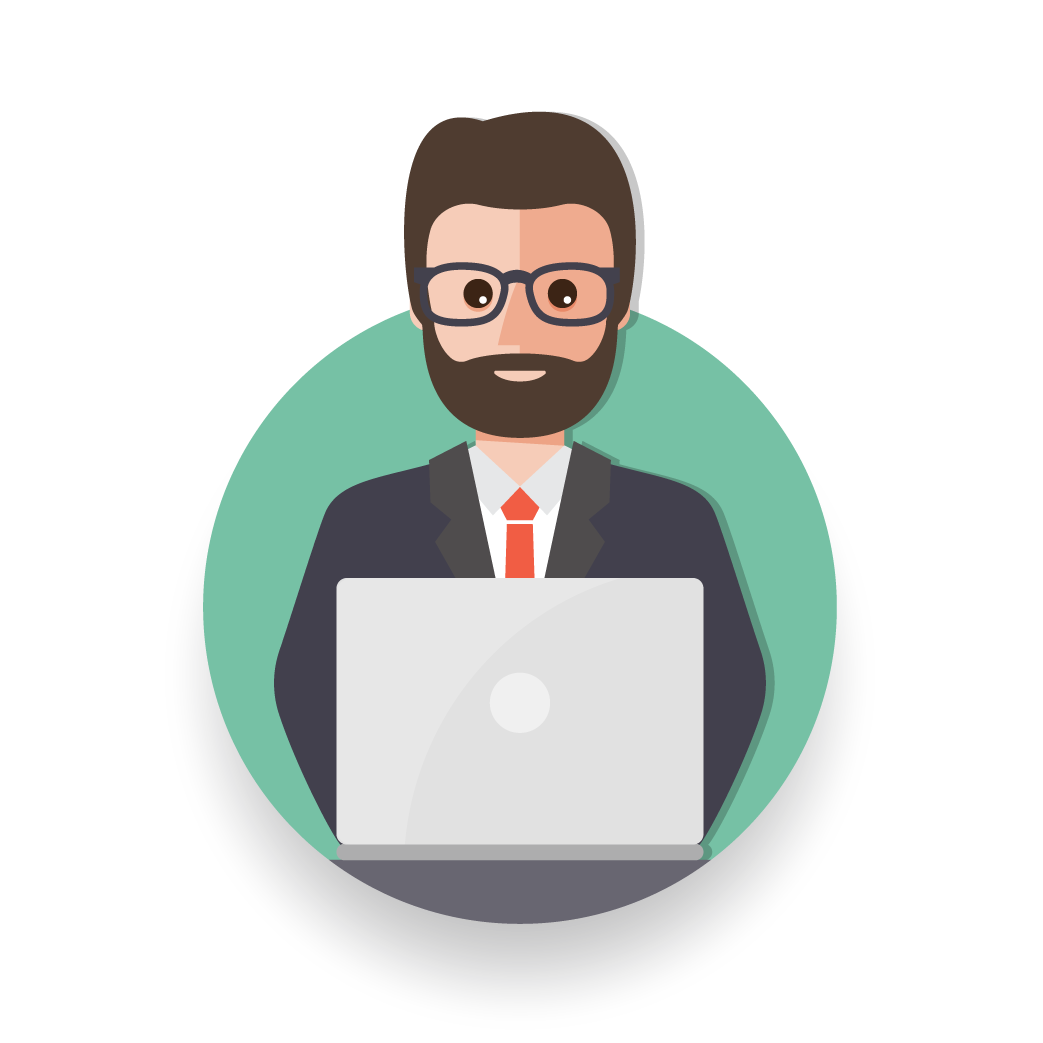 The key to project, keep them motivated
Engage regularly to gather feedback
Delivery
People adopt change at different rates
What’s the underlying reason 
Listen, understand and act
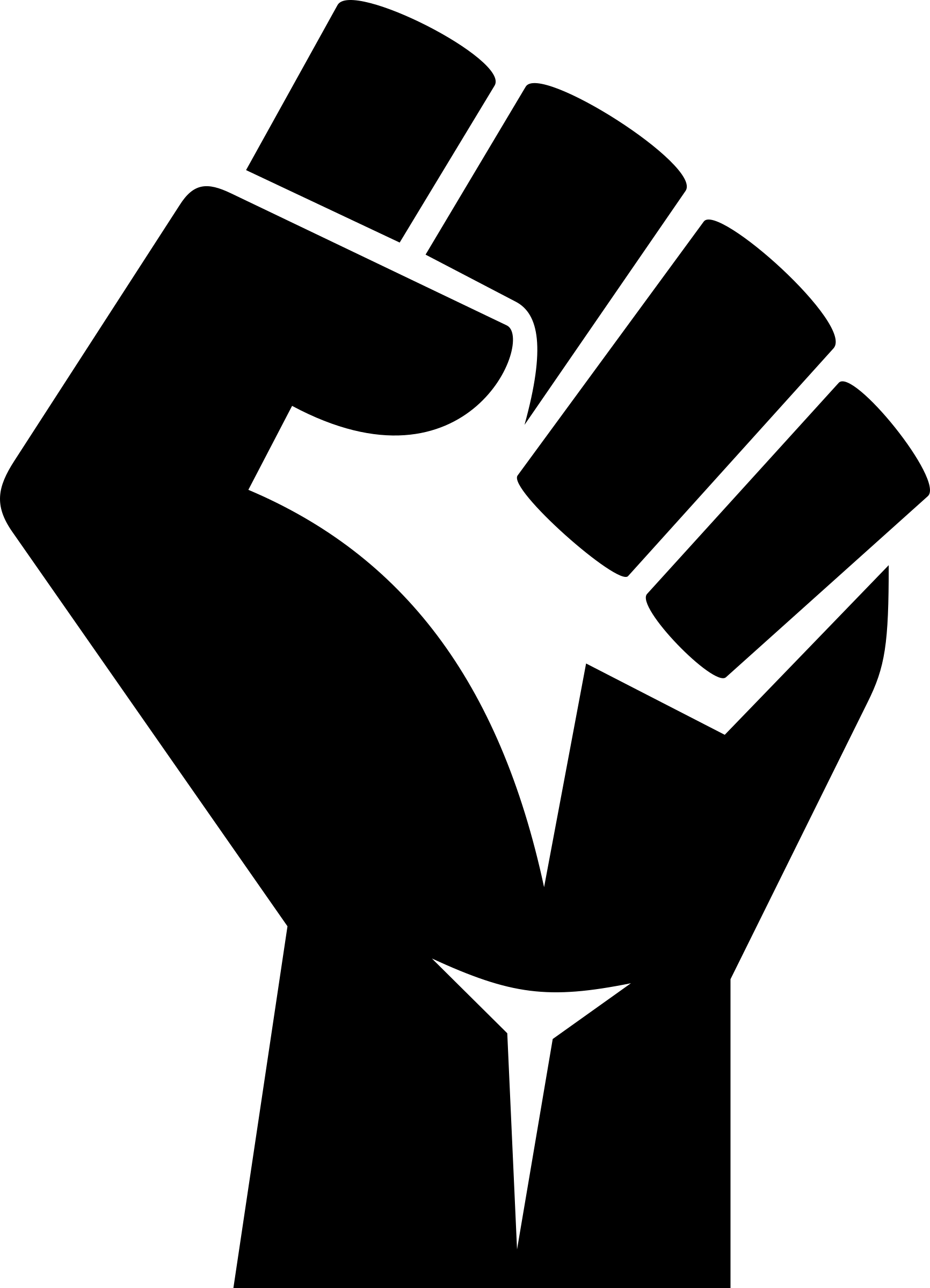 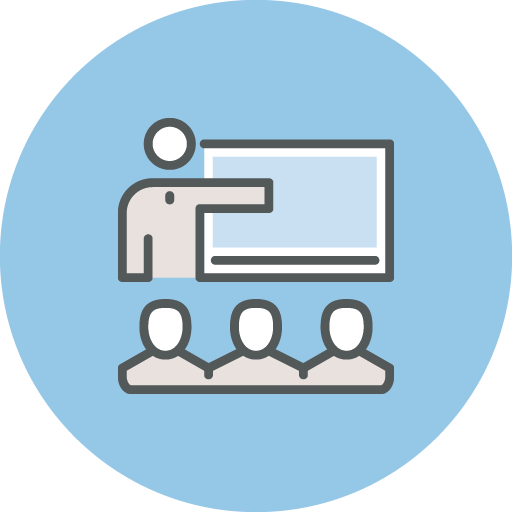 Leave it to the experts
Training is not enough on it’s own
Reinforcement
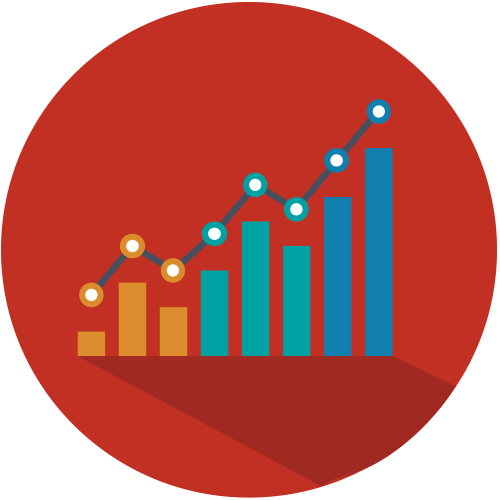 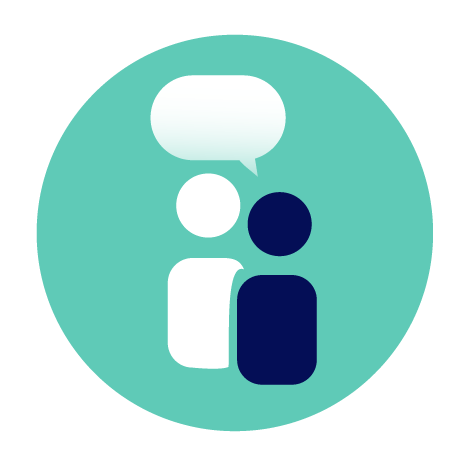 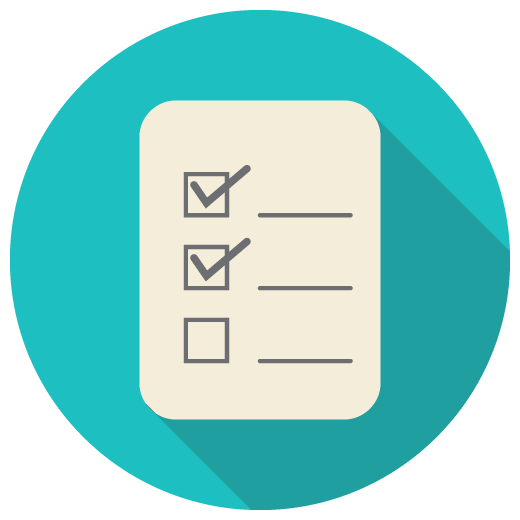 Analysis
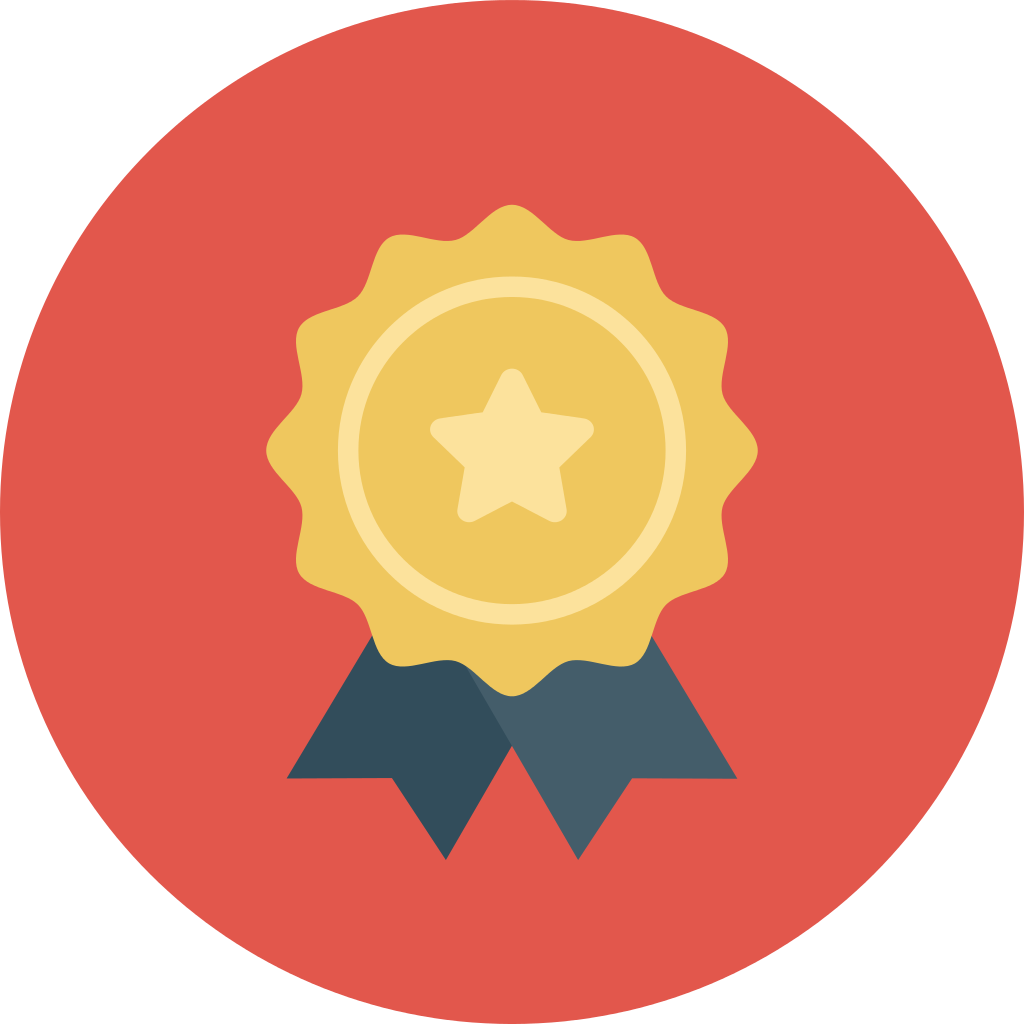 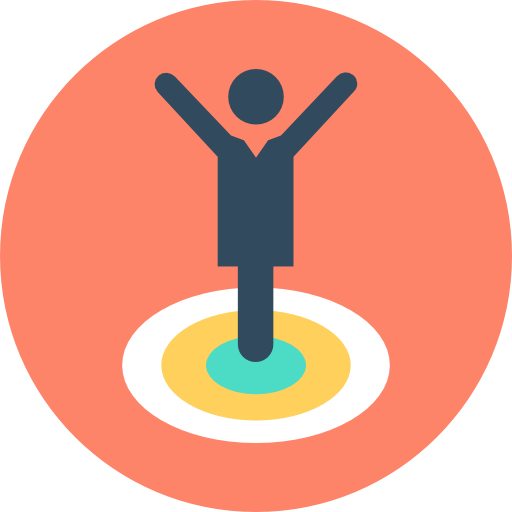 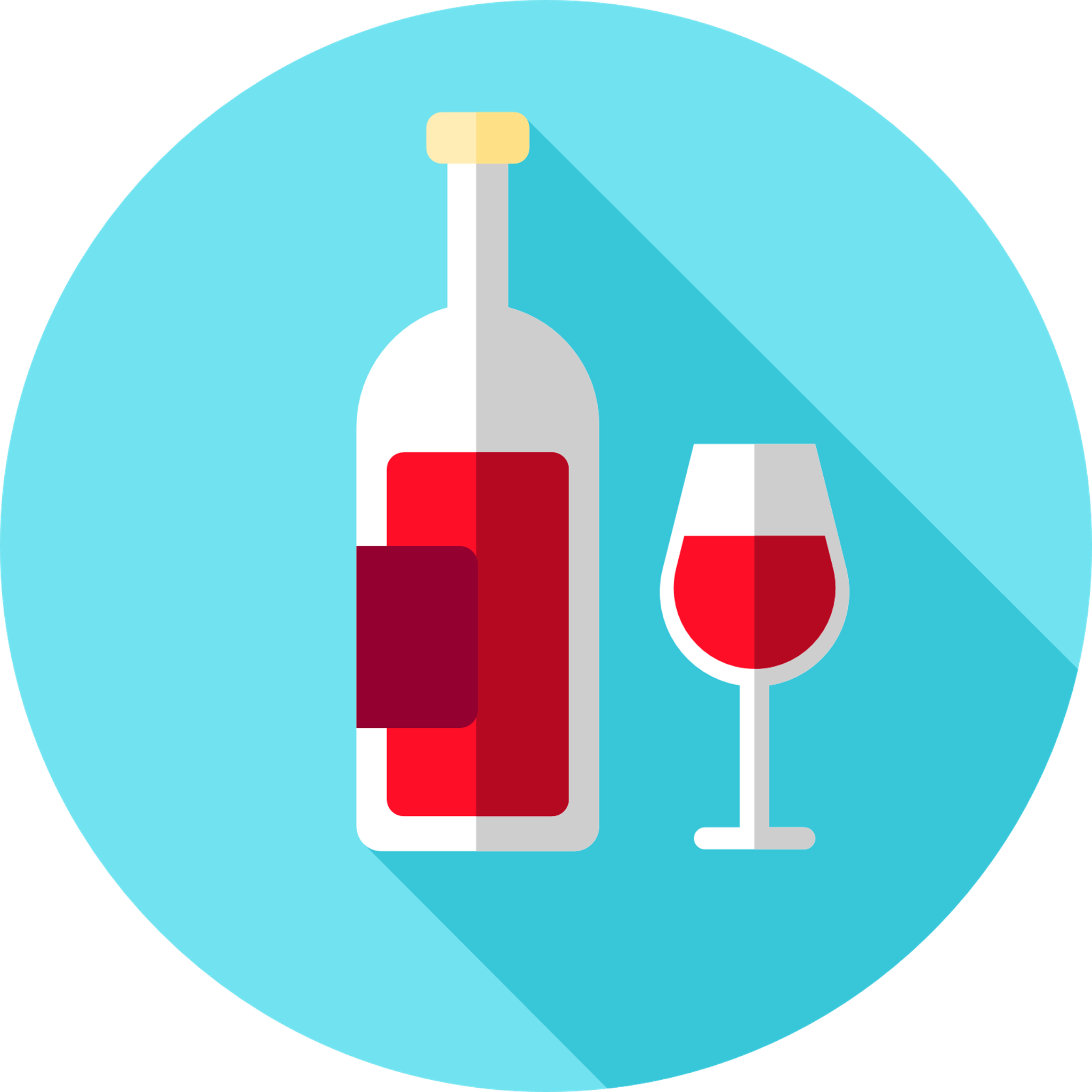 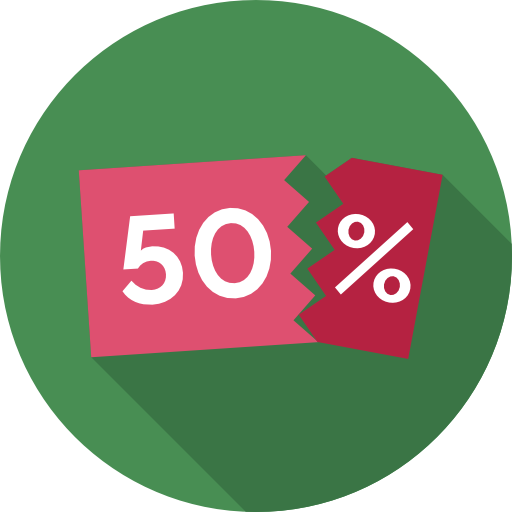 Celebrate Success
Reinforcement
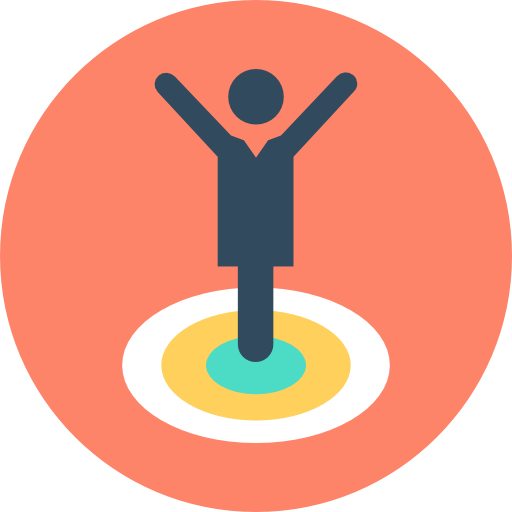 Celebrate success
Reinforce and share good practice
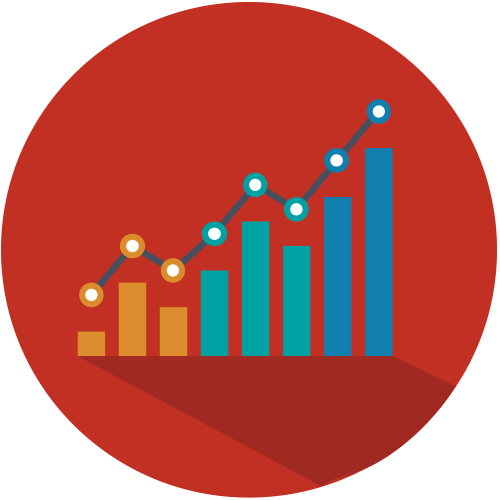 Change doesn’t end with the project
Create a feedback loop
Change and the individual
Planning 
Spend your energy planning, it makes delivery so much easier. 

Delivery
When the project is delivering, change management is about support for the managers. Listen, understand and act on feedback.

Reinforcement
Encourage a culture of celebration and look for the next improvement.